Frédéric Vigourouxmétropole aix marseille provenceLe schema logistique de 2022et les enjeux de la zone CLÉSUD
IHEDATE 
23 novembre 2023
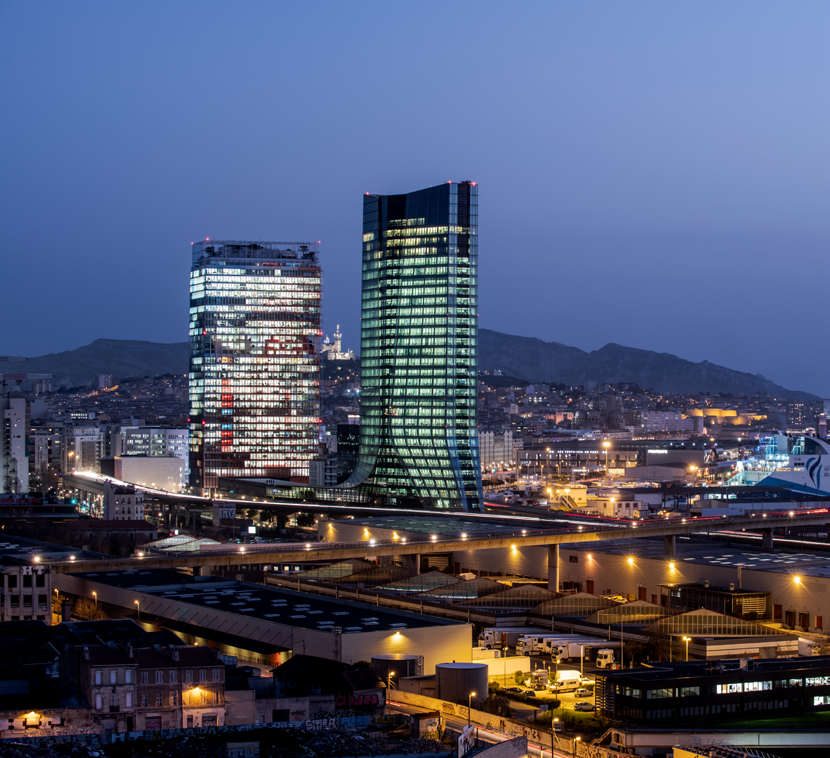 Le Schéma Directeur de la Logistique et du transport de marchandises en ville
de la Métropole, adopté en 2022
Un Poids significatif de la logistique sur le territoire de la Metropole Aix-Marseille-provence
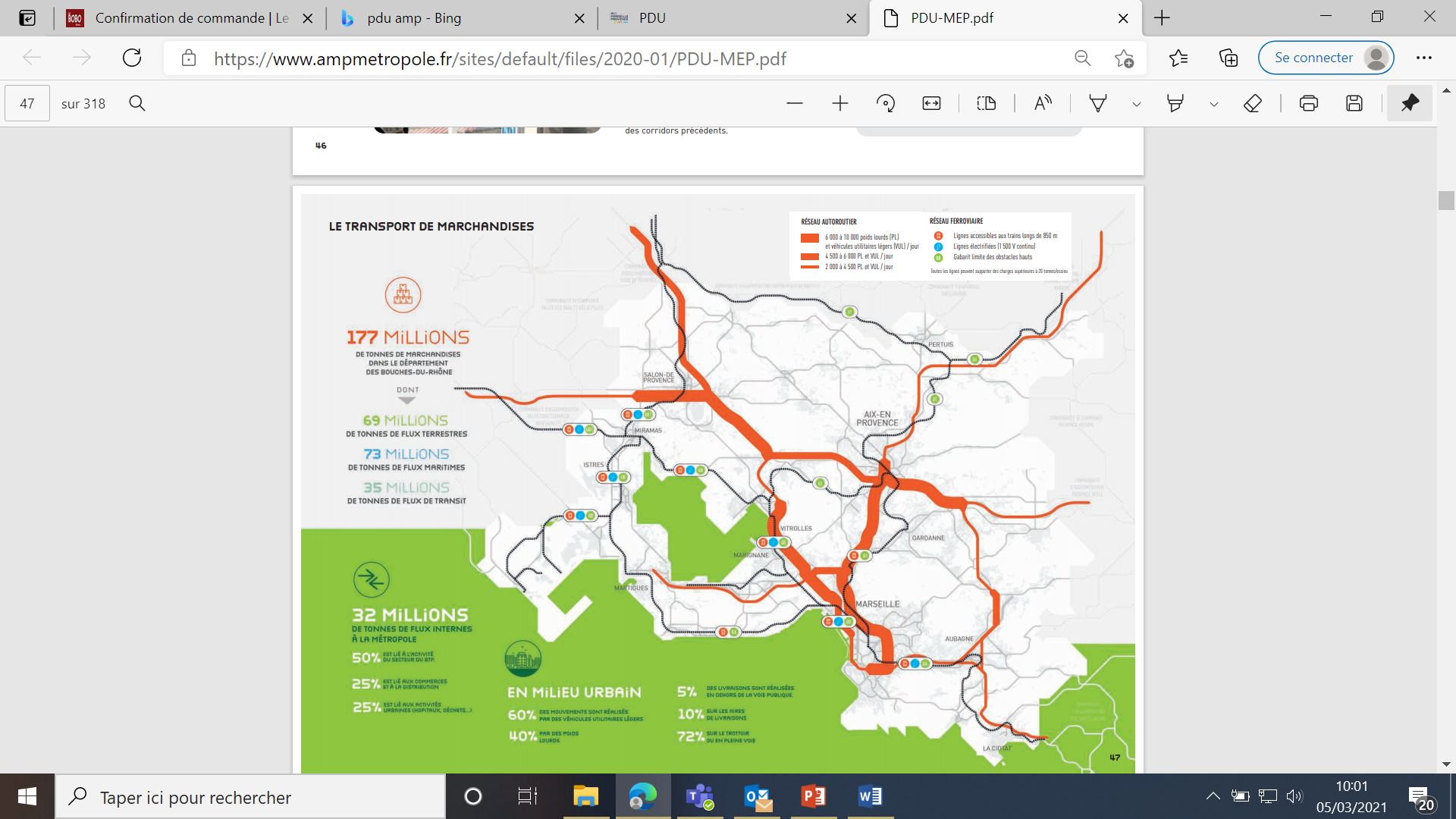 176 millions de tonnes de marchandises transportées chaque année.
En 2021, le port a permis de traiter un volume global de 75 millions de tonnes de marchandises. 
97 100 emplois directs et indirects induits par le secteur de la logistique.
1.4 millions de conteneurs (objectif du Grand Port Maritime de Marseille : 3 millions en 2030) 
85% des marchandises transitent par la route.
Congestion et pollution
31% des émissions de polluants issues des transports de personnes et marchandises.
Les véhicules utilitaires légers, largement utilisés pour les livraisons sont responsables quant à eux de 10 à 12 % des émissions de polluants et de 15 % desémissions de CO2.
Cartographie: Source Plan de Mobilité 2021
Contexte : la logistique À la croisÉe des    secteurs public et privé
Une action publique qui porte essentiellement sur la réglementation (Ville/Métropole) et l’aménagement (Métropole/ Région/ Etat).
Accompagner et cadrer les enjeux du privé, liés aux modèles économiques développés.
Organisation des livraisons : mode utilisé, tournées
Documents d’urbanisme (planification/ droit des sols)
Compétence Métropole
Privé 
Modèle économique chargeurs / clients
Public
Intérêt général  préservation de l’environnement et des personnes/ développement économique
Réglementation des livraisons, des motorisations (ZFEm) : arrêtés
Compétence Communes
Utilisation de Véhicules de transports de marchandises
Aménagement/ cofinancement de sites logistiques : zones d’activités, chantiers de transports combinés
Installations terminales embranchées
Création d’équipements : entrepôts logistiques, stations d’avitaillement
Aménagement de l’espace public
Voies, aires de livraisons…
Compétence Communes/ Métropole
SCHEMA DIRECTEUR LOGISTIQUE : ENJEUX ET OBJECTIFS
Enjeux :
Stratégie foncière et rôle d’aménageur
Mobilité des marchandises et rôle d’organisateur : proposer des alternatives au transport routier

Objectifs :
Optimiser la mobilité des biens
Participer à la réduction des nuisances liées aux transports de marchandises
Développer la filière logistique
Proposer un plan d’actions au acteurs de l’écosystème logistique métropolitain
4
SCHEMA DIRECTEUR LOGISTIQUE : PRINCIPES ET PRIORITES SPATIALISEES
3 niveaux de logistiques sur le territoire avec  des enjeux spatiaux différenciés:

l’ouest de la Métropole accueille une logistique portuaire 
l’est une logistique de distribution
le centre une logistique régionale
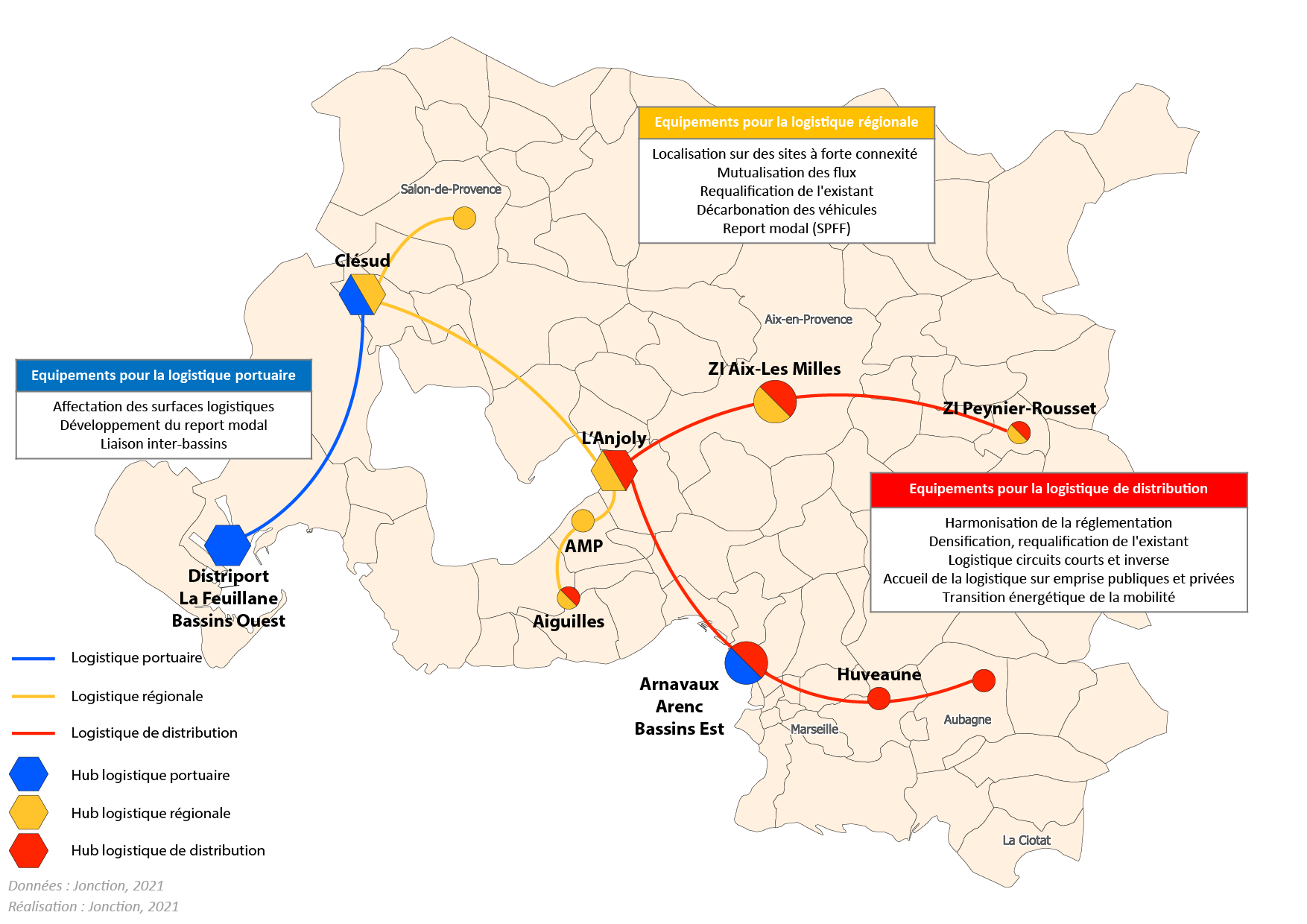 SCHEMA DIRECTEUR LOGISTIQUE : 15 actions pour accompagner les différents niveaux logistiques
SCHEMA DIRECTEUR LOGISTIQUE : 15 actions pour accompagner les différents niveaux logistiques
SCHEMA DIRECTEUR LOGISTIQUE : 15 actions pour accompagner les différents niveaux logistiques
ZOOM ACTION 11 – PROJET DE service de proximité de fret ferroviaire
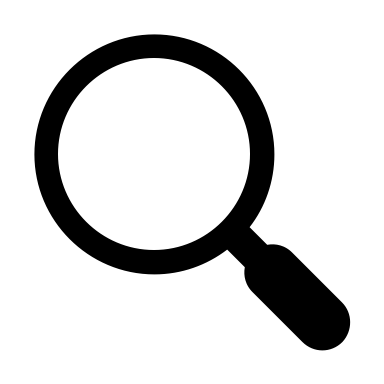 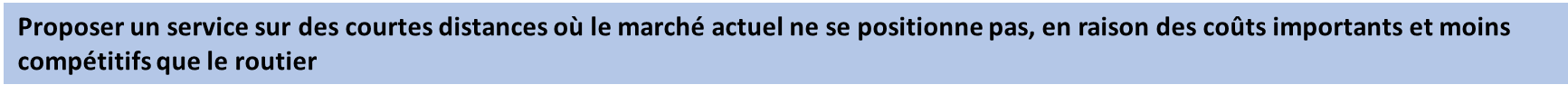 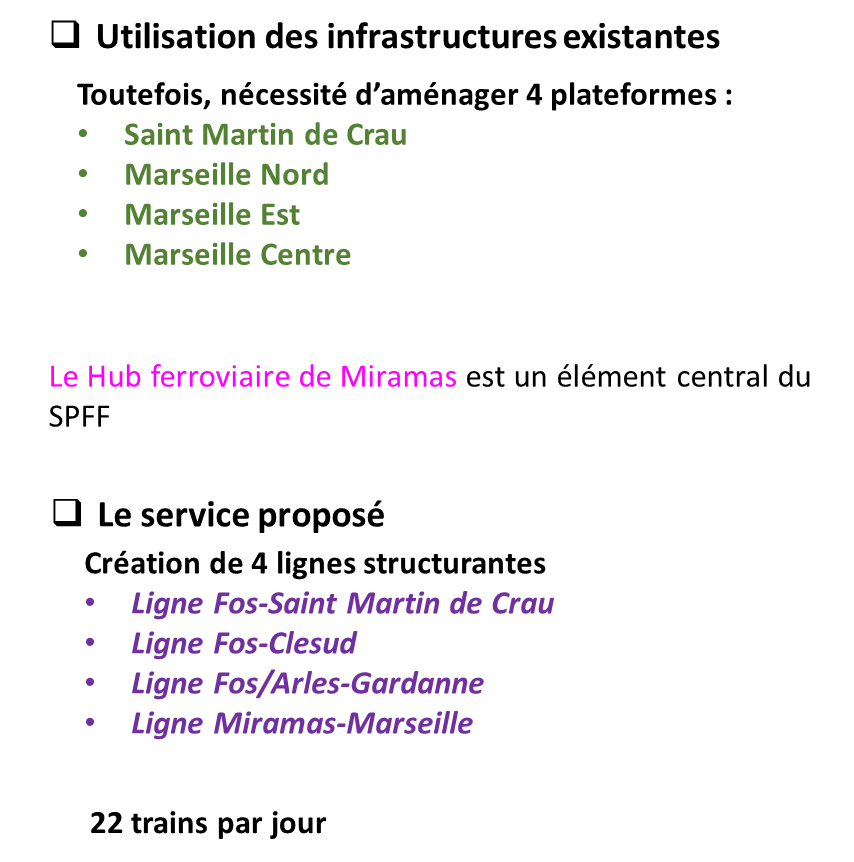 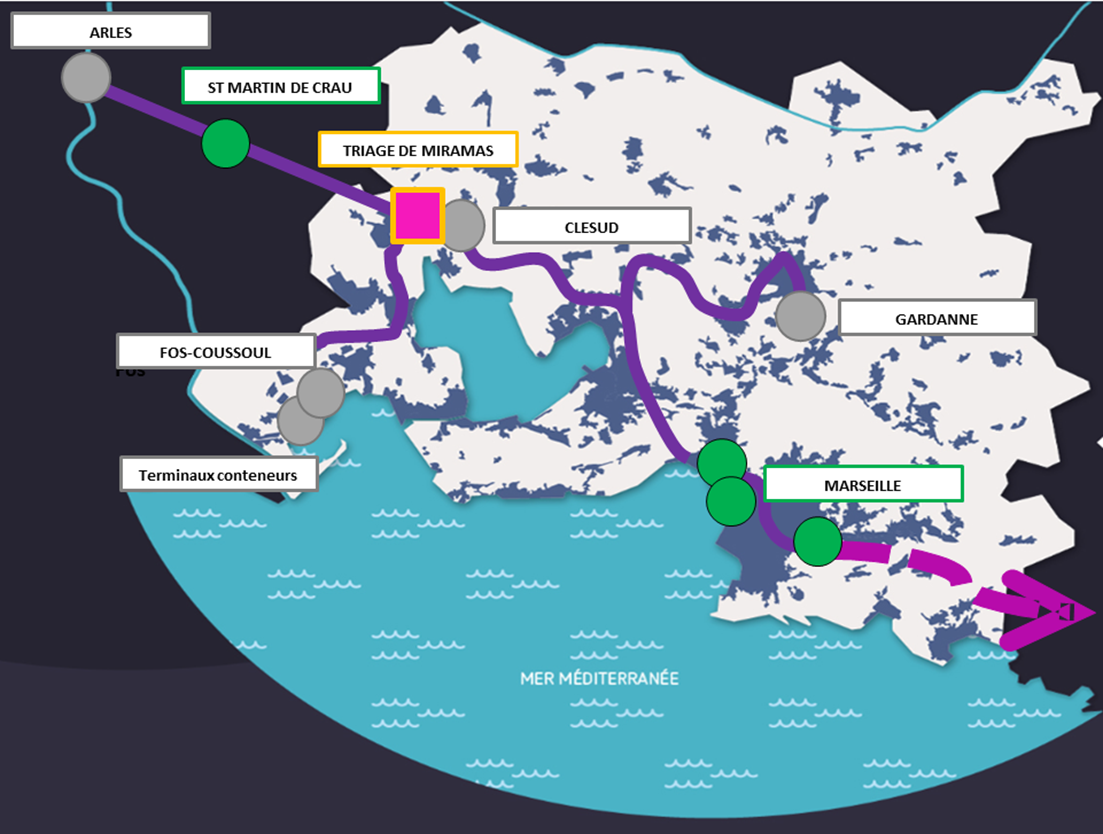 2019 Etudes de faisabilité technique, économique et commerciale/ étude juridique 
2020 Etude socio économique
2021 Sourcing exploitation ferroviaire
2022 Sollicitation BEI pour financement des études complémentaires
2023 Mise à jour des études 2019 avec évolution du contexte socio économique
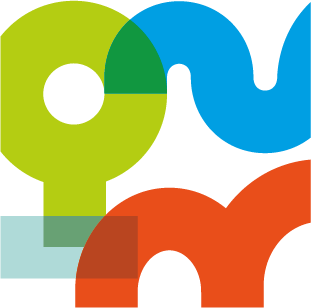 10
La zone d’activités Clésud et le transport combiné rail-route
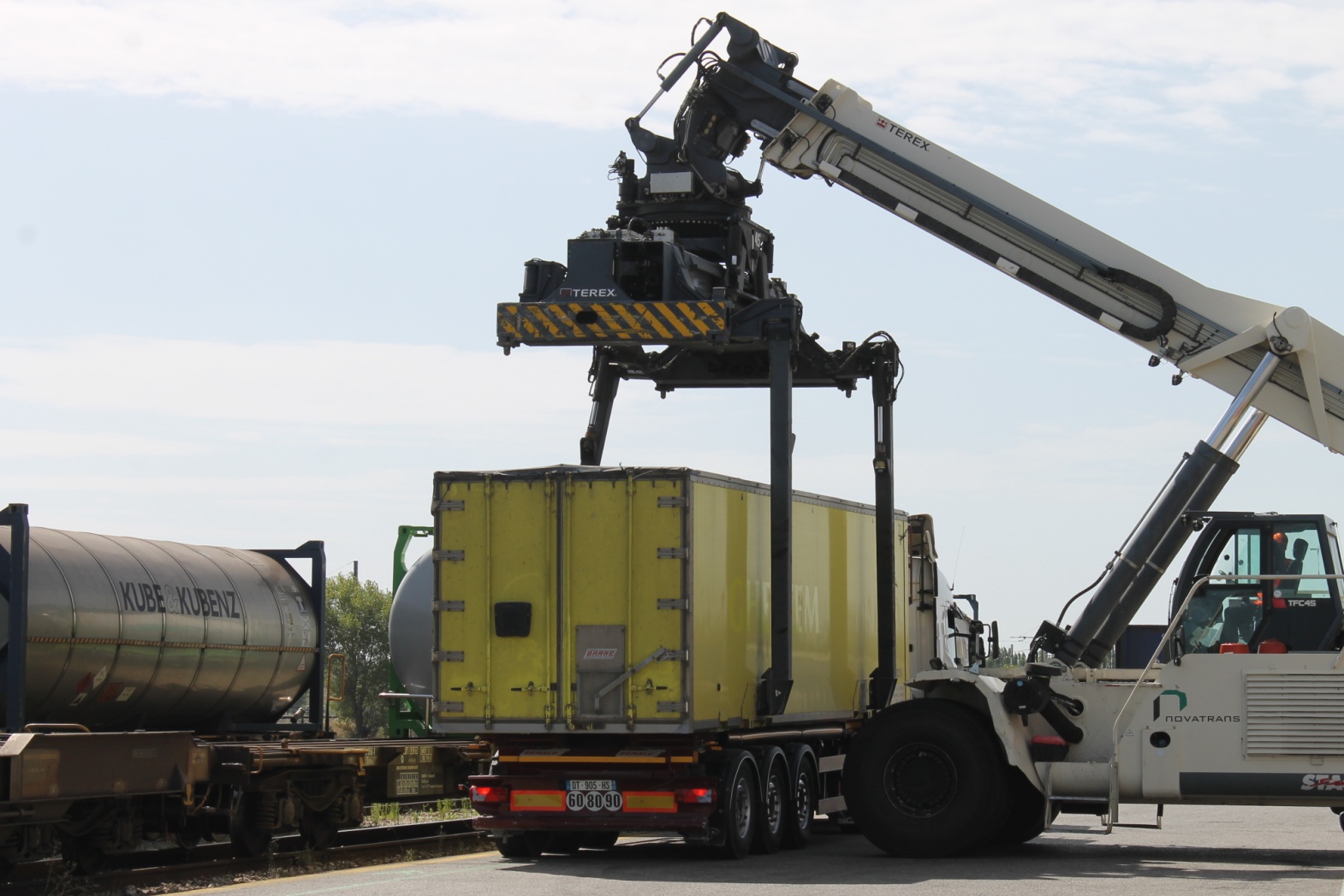 La zone logistique Clésud
►►Décidée durant les années 1990 
►► Création en 2001 sur les communes de Grans et Miramas

►► Mise en place par un syndicat mixte d’équipement, « Euro Alpilles » (SAN Ouest Provence, Conseil départemental 13, CCIMP et Région PACA)
►► En 2016, les compétences du SME sont transférées à la Métropole Aix Marseille Provence

►► Une extension est en cours
Clésud aujourd’hui: 280 ha, 32 entreprises, 2000 emplois sur site et une gare rail-route autour d’une vocation de logistique régionale et interrégionale
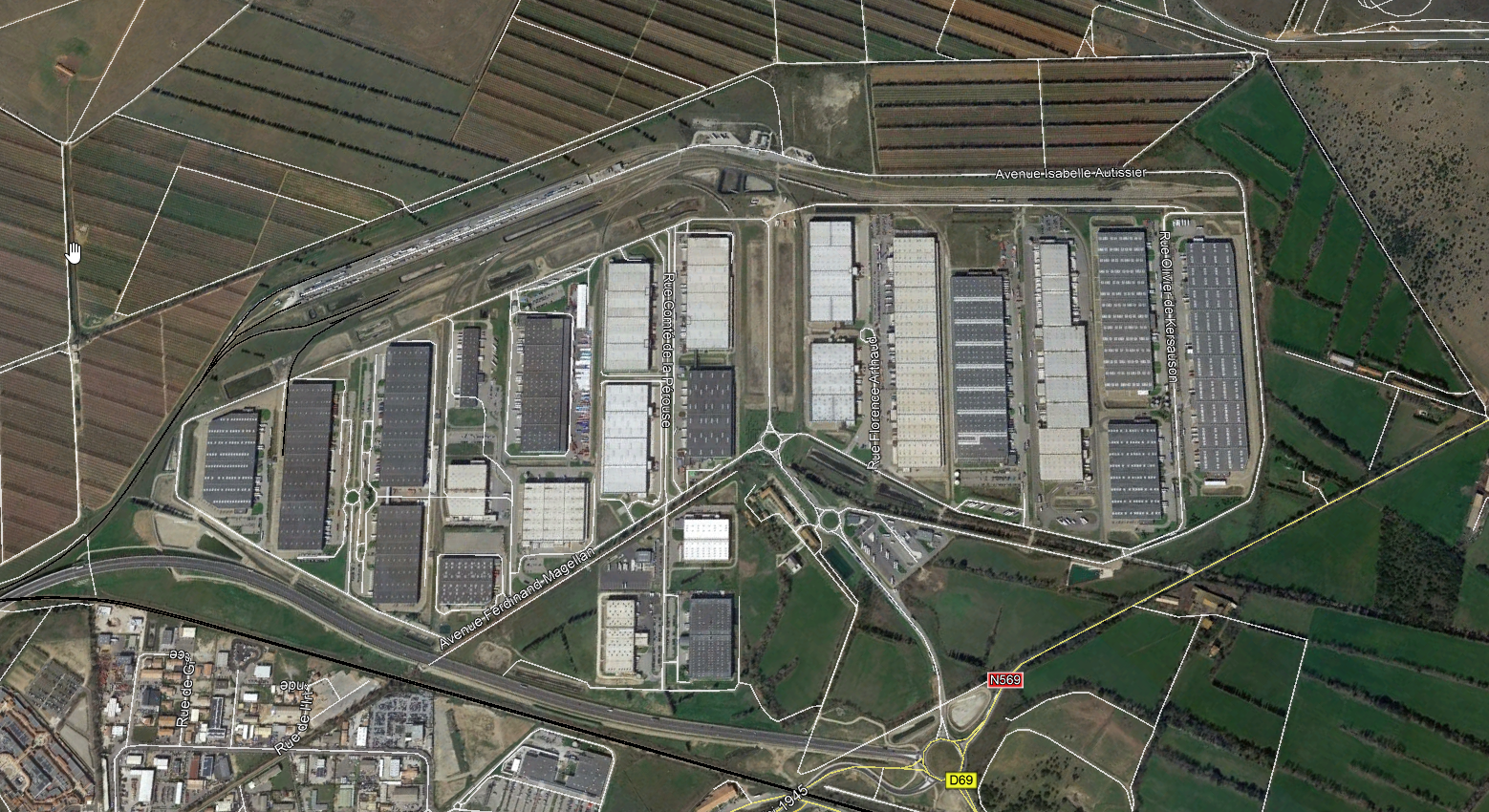 Nouvelle gare de combiné Terminal Ouest Provence (ouverture 2024)
Extension de la zone logistique Grans Développement
Extension de la gare existante Clésud Terminal en projet
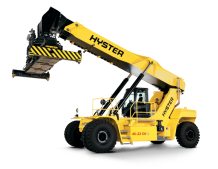 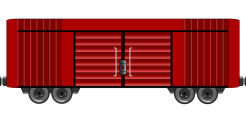 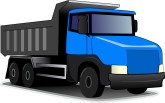 Une extension d’envergure en cours (330 ha aménagés)
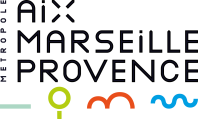 Les difficultés de mener un grand projet logistique
Aujourd’hui et avec les extensions déjà décidées, il n’y aura plus aucune capacité de nouvelles implantations sur la zone Clésud.
Un recours d’une importante association de protection de l’environnement (la FNE) a failli compromettre les projets en cours. Un arrangement a pu être négocié, un compromis a été passé, qui a réduit la zone logistique et permis au projet TOP d’être lancé.
 Des études menées en ce moment démontrent que les simples projets de réindustrialisation de l’Etat, autour de la décarbonation, conduiraient à eux seuls à saturer les fonciers disponibles et identifiés dans tout l’axe Méditerranée Rhône Saône, dans le cadre de la politique de Zéro Artificialisation Nette. Les objectifs de la Métropole en matière de nouvelles surfaces logistiques sont déjà un compromis.
La place du transport combiné Rail-Route à Clésud
Un mode de transport bien adapté à la longue distance et qui est attractif pour une partie des flux (environ 12% de report modal). Les gares sont coûteuses et donc une possibilité pour les collectivités d’agir sur leur environnement par l’investissement public.  Depuis les années 1990, de nombreux projets locaux dans toute la France sur des zones d’activités associées à des gares (« chantiers ») rail-route.
Clésud Terminal – Groupe Novatrans
►Opérateur: Novatrans (groupe Charles André).

►Terminal conçu par le SME pour desservir Clésud, ouvert en 2007 et actuellement saturé, il a donc connu un vrai succès. 50 000 UTI/an y sont traitées.

►Un projet d’extension, prévu à l’origine, et portant à 100 000 UTI est décidé dans son principe (financement négocié), mais la conjoncture amène à un lancement retardé.
Terminal Ouest Provence (TOP) - groupe T3M
Un nouveau chantier très moderne et productif, opéré avec des « portiques ». 
Ouverture dès le printemps de l’année prochaine.
Capacité de plus de 60 000 UTI.
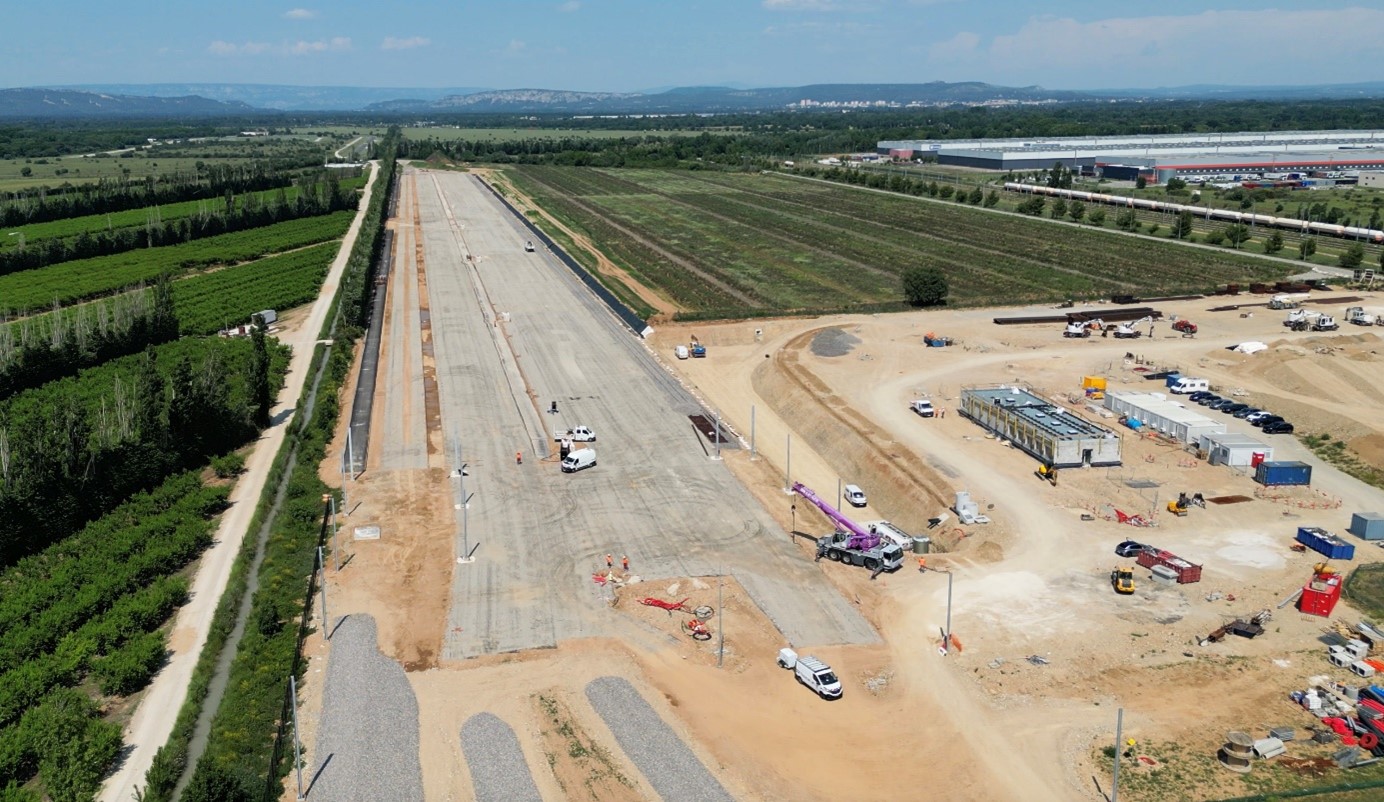 Le report modal ne se décrète pas
Les gares de combiné dans la région sont toutes saturées, vétustes. Des projets existent depuis plus de 10 ans (à Avignon, à Marseille, à Fos, à Clésud etc), mais peu sortent pour le moment (début 2024, TOP sera le premier à enfin ouvrir).
Le report modal nécessite des équipements performants. Les entreprises ont besoin d’un environnement dynamique et de croissance pour investir, sachant que la création de gares de combiné est si couteuse (20 M€ à minima) que la majorité des fonds provient des acteurs publics, qui peuvent donc faire les choix d’implantation, comme cela a été le cas à Clésud.
Paradoxalement, on a besoin de dessertes routières performantes pour assurer le report modal: pour amener les caisses et les livrer, le transport terminal se fait par PL. À défaut de performance des transports terminaux, les chantiers rail-route ne sont pas attractifs.
La crise actuelle, avec une hausse forte des prix de l’énergie, conduit à une érosion du ferroviaire. À cela s’ajoute conjoncturellement des tensions sociales au sein de SNCF Fret, en raison des obligations d’ouverture à la concurrence rappelées par la Commission Européenne en 2023.
Une desserte compromise en raison de décisions en suspens sur l’accessibilité routière
► La situation actuelle est tendue:
-entrée du site
-route RN 569
-rond point de la  Toupiguières
-accessibilité générale (Fos-Salon)

►Le projet de liaison nationale autoroutière Fos-Salon, « serpent de mer » depuis les années 1960, aujourd’hui urgent, mais pas encore réalisé (débat public en 2021, réalisation espérée en 2028-2032).

► Le rond point d’entrée: projet de doublement (environ 23 M€) que l’Etat ne souhaite pas appuyer pour le moment.
L’accessibilité ferroviaire et les difficultés du report modal
Les embranchements particuliers des entreprises de Clésud n’ont jamais été utilisés, toutefois nombre d’entre elles font du « brouettage » par camions pour utiliser la gare rail-route.
Terminal Ouest Provence sera ouvert début 2024. Très moderne et portée par l’opérateur T3M, il va en grande partie récupérer les trafics de T3M dans le département sur des sites inadaptés ou bientôt fermés (gare de Fos-Cossoul et gare du Canet à Marseille) et traitera immédiatement plus de 40 000 UTI. 
L’extension de Clésud Terminal n’est pas encore confirmée, c’est elle qui pourra à terme porter un développement ultérieur dans la zone.
La négociation de front des deux projets de gares de combiné a été complexe, car ils sont portés par des entreprises concurrentes. 
TOP était aussi urgent pour permettre la fermeture du Canet où opérait T3M, dans le cadre de l’opération d’aménagement d’intérêt national Euroméditerranée, d’autres variables interviennent donc dans ces choix.